INSTRUMENTOS PARA MEDIR PROPIEDADES ELECTRICAS
ELECTROMETRO
Se denomina electrómetro a un electroscopio dotado de una escala. Los electrómetros, al igual que los electroscopios, han caído en desuso debido al desarrollo de instrumentos electrónicos de precisión.
Uno de los modelos de electrómetro consiste en una caja metálica en la cual se introduce, debidamente aislada por un tapón aislante, una varilla que soporta una lámina de oro muy fina o una aguja de aluminio, apoyada en este caso de tal manera que pueda girar libremente sobre una escala graduada.
Al establecer una diferencia de potencial entre la caja y la varilla con la lámina de oro (o la aguja de aluminio), esta es atraída por la pared del recipiente. La intensidad de la desviación puede servir para medir la diferencia de potencial entre ambas
AMPERIMETRO
Un amperímetro en términos generales, es un simple galvanómetro (instrumento para detectar pequeñas cantidades de corriente), con una resistencia en paralelo, llamada "resistencia shunt". El amperímetro se utiliza para medir la intensidad de las corrientes eléctricas. Disponiendo de una gama de resistencias shunt, se puede disponer de un amperímetro con varios rangos o intervalos de medición. Los amperímetros tienen una resistencia interna muy pequeña, por debajo de 1 ohmio, con la finalidad de que su presencia no disminuya la corriente a medir cuando se conecta a un circuito eléctrico.
El aparato descrito corresponde al diseño original, ya que en la actualidad los amperímetros utilizan un conversor analógico/digital para la medida de la caída de tensión en un resistor por el que circula la corriente a medir. La lectura del conversor es leída por un microprocesador que realiza los cálculos para presentar en un display numérico el valor de la corriente eléctrica circulante
GALVANOMETRO
Un galvanómetro es un instrumento que se usa para detectar y medir la corriente eléctrica.1​ Se trata de un transductor analógico electromecánico que produce una deformación de rotación en una aguja o puntero en respuesta a la corriente eléctrica que fluye a través de su bobina.2​ Este término se ha ampliado para incluir los usos del mismo dispositivo en equipos de grabación, posicionamiento y servomecanismos.
Es capaz de detectar la presencia de pequeñas corrientes en un circuito cerrado, y puede ser adaptado, mediante su calibración, para medir su magnitud. Su principio de operación (bobina móvil e imán fijo) se conoce como mecanismo de D'Arsonval,2​ en honor al científico que lo desarrolló. Este consiste en una bobina normalmente rectangular, por la cual circula la corriente que se quiere medir. Esta bobina está suspendida dentro del campo magnético asociado a un imán permanente, según su eje vertical, de forma tal que el ángulo de giro de dicha bobina es proporcional a la corriente que la atraviesa
OHMETRO
Un ohmímetro1​ es un instrumento para medir la resistencia eléctrica.
Su diseño se compone de una pequeña batería para aplicar un voltaje a la resistencia de baja medida, para luego, mediante un galvanómetro, medir la corriente que circula a través de la resistencia.
La escala del galvanómetro que está calibrada directamente en ohmios, ya que en aplicación de la ley de Ohm, al ser fijo el voltaje de la batería, la intensidad circulante a través del galvanómetro sólo va a depender del valor de la resistencia bajo medida, esto es, a menor resistencia mayor intensidad de corriente y viceversa.
Existen también otros tipos de óhmetros más exactos y sofisticados, en los que la batería ha sido sustituida por un circuito que genera una corriente de intensidad constante I, la cual se hace circular a través de la resistencia R bajo prueba. Luego, mediante otro circuito se mide el voltaje V en los extremos de la resistencia. De acuerdo con la ley de Ohm el valor de R vendrá dado por:
VOLTIMETRO
Un voltimetro es un instrumento de medición que permite conocer la diferencia de potencial o voltaje entre dos puntos en un circuito electrónico. La unidad de medida del voltaje es el voltio (V).
Los voltimetros están conformados por un galvanometro al cual se le agrego una resistencia en serie. Dependiendo del rango de voltios que pueda medir sera su estructura de cables y aislación.
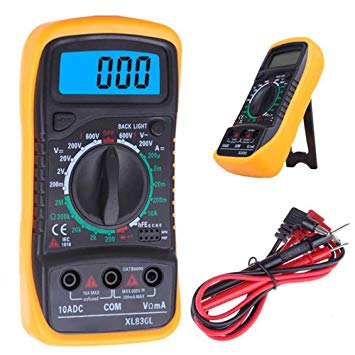 VATIMETRO
El vatímetro es un instrumento electrodinámico para medir la potencia eléctrica o la tasa de suministro de energía eléctrica de un circuito eléctrico dado. El dispositivo consiste en un par de bobinas fijas, llamadas «bobinas de corriente» o amperométrica, y una bobina móvil llamada «bobina de potencial» o voltimétrica.
Las bobinas fijas se conectan en serie con el circuito, mientras la móvil se conecta en paralelo. Además, en los vatímetros analógicos la bobina móvil tiene una aguja que se mueve sobre una escala para indicar la potencia medida. Una corriente que circule por las bobinas fijas genera un campo electromagnético cuya potencia es proporcional a la corriente y está en fase con ella. La bobina móvil tiene, por regla general, una resistencia grande conectada en serie para reducir la corriente que circula por ella.
El resultado de esta disposición es que en un circuito de corriente continua, la deflexión de la aguja es proporcional tanto a la corriente como al voltaje, conforme a la ecuación W=VA o P=EI. En un circuito de corriente alterna la deflexión es proporcional al producto instantáneo medio del voltaje y la corriente, midiendo pues la potencia real y posiblemente (dependiendo de las características de cargo) mostrando una lectura diferente a la obtenida multiplicando simplemente las lecturas arrojadas por un voltímetro y un amperímetro independientes en el mismo circuito.
MULTIMETRO
Un multímetro, también denominado polímetro1​ o tester, es un instrumento eléctrico portátil para medir directamente magnitudes eléctricas activas, como corrientes y potenciales (tensiones), o pasivas, como resistencias, capacidades y otras.
Las medidas pueden realizarse para corriente continua o alterna y en varios márgenes de medida cada una. Los hay analógicos y posteriormente se han introducido los digitales cuya función es la misma, con alguna variante añadida
PUENTE DE WHEATSTONE
Un puente de Wheatstone es un circuito eléctrico que se utiliza para medir resistencias desconocidas mediante el equilibrio de los brazos del puente. Estos están constituidos por cuatro resistencias que forman un circuito cerrado, siendo una de ellas la resistencia bajo medida.
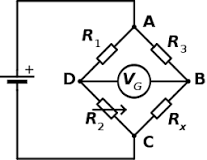 OSCILOSCOPIO
Un osciloscopio es un instrumento de visualización electrónico para la representación gráfica de señales eléctricas que pueden variar en el tiempo. Es muy usado en electrónica de señal, frecuentemente junto a un analizador de espectro.
Presenta los valores de las señales eléctricas en forma de coordenadas en una pantalla, en la que normalmente el eje X (horizontal) representa tiempos y el eje Y (vertical) representa tensiones. La imagen así obtenida se denomina oscilograma. Suelen incluir otra entrada, llamada "eje THRASHER" o "Cilindro de Wehnelt" que controla la luminosidad del haz, permitiendo resaltar o apagar algunos segmentos de la traza.
Los osciloscopios, clasificados según su funcionamiento interno, pueden ser tanto analógicos como digitales, siendo el resultado mostrado idéntico en cualquiera de los dos casos, en teoría.